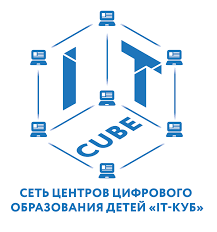 Муниципальное учреждение дополнительного образования 
Вольского  муниципального района
«Центр дополнительного образования «Радуга» г. Вольска Саратовской области»
название
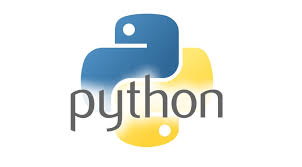 Автор: ФИ ,
обучающийся  класса группы 1 курса «Программирование на Python»

Руководитель: Федорова О.В.
Составление алгоритма и написание кода программы
Алгоритм 
1. Ввести переменную для подсчета правильных ответов (счетчик).
2. Вывести вопрос №1.
3. Вывести варианты ответов (1…, 2…, 3…, 4…).
4. Если выбрана цифра правильного ответа, то переменную – счетчика увеличить на 1.
5. Повторять п.2, п.3, п.4 для вопросов №2- №12.
6. Если количество баллов (переменная - счетчик) равна 11 или 12, то вывести «отметка 5».
7. Если количество баллов (переменная - счетчик) равно 8 или 9, или10, то вывести «отметка 4».
8. Если количество баллов (переменная - счетчик) равно 6 или 7, то вывести «отметка 3».
9. Если количество баллов (переменная - счетчик) меньше или равна 5, то вывести «отметка 2».
скриншоты
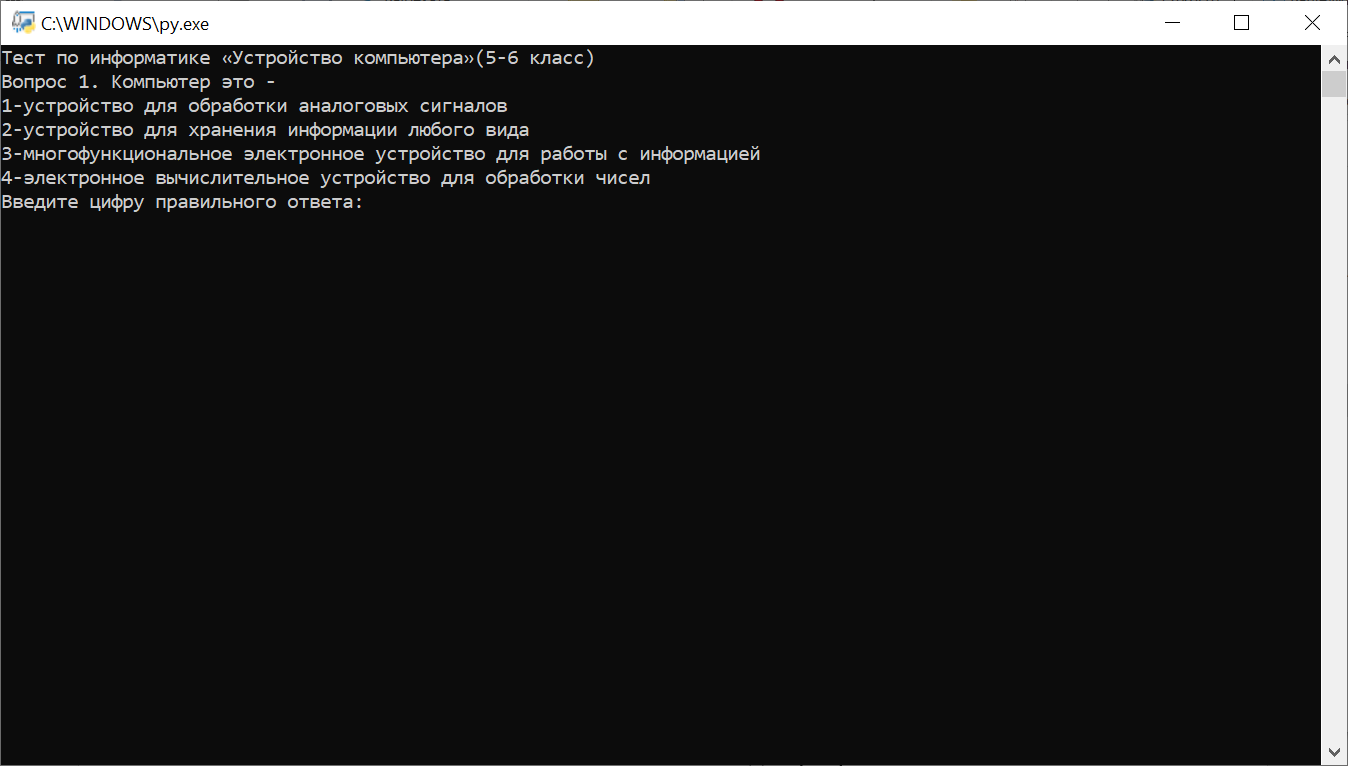 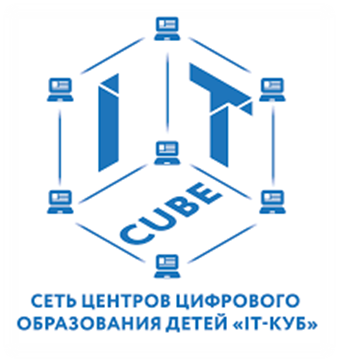 Спасибо за внимание!
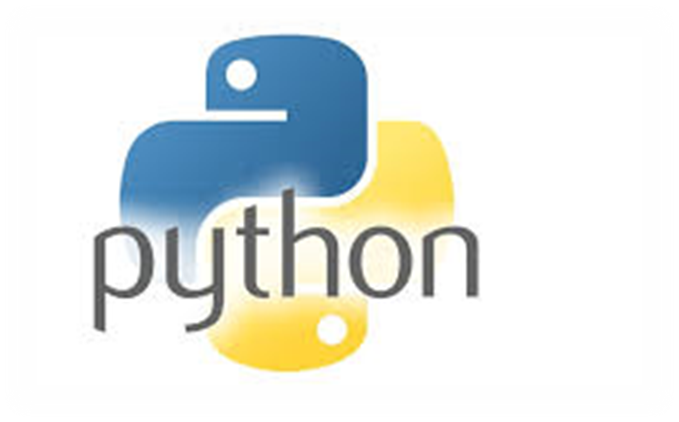